Managing the Personalization-Privacy Paradox: a Systematic Literature Review
Ming-Wei Hsu
Bristol Business School, University of the West of England
with Professor Glenn Parry and Dr Alex Kharlamov
Tensions arise when using data for personalisation
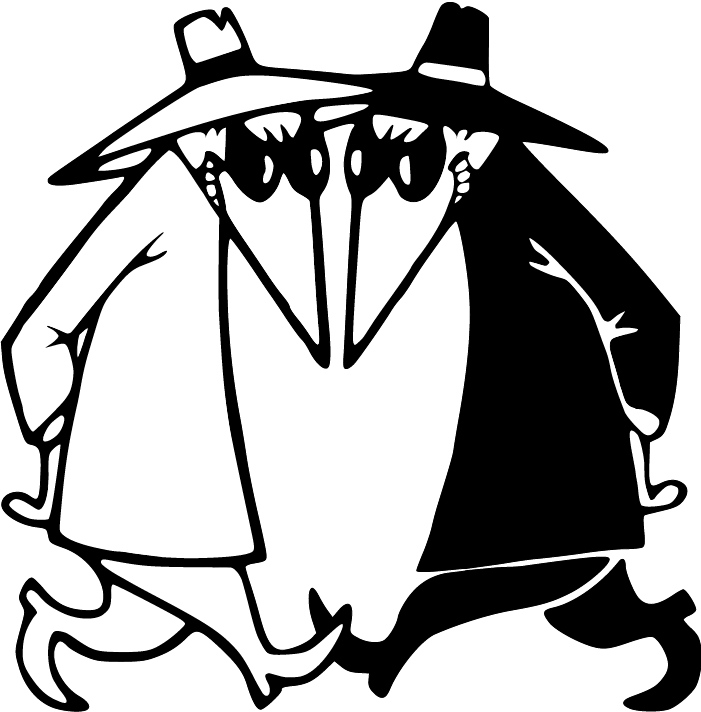 Privacy 
Control over access to personal information
Privacy paradox
People say they are concerned about privacy                          
  ……but in practice they share all of their data for free 
Personalisation 
Better customer satisfaction
Enhanced purchase intention
How do we find balance?
Personalisation-Privacy Paradox 
Firms need personal information to provide personalised services
Consumers ‘express’ that they have privacy concerns
In seeking to create a personalised service to gain customers, firms may lose customers
     …. and a company having too much insight into us is seen as ‘creepy’
Firms need to deal with the paradox to gain benefits 
Research question:
How do organisations best manage the Personalisation-Privacy Paradox?
Scoping work & identification research question
Stage 1: Planning the review
Systematic Literature Review (SLR)
Search in databases (1714 papers)
Originally developed in the medical field
Traditional narrative literature review
based on heuristic search
SLR aims to make the review process transparent and as reproducible as possible (Tranfield et al., 2003)
Stage 2: Conducting the review
Apply quality criteria(309 papers)
Title and abstract review (158 papers)
Full paper review(45 papers)
Descriptive and thematic analyses
Stage 3: Reporting
Reporting and getting evidence into practice
Search criteria
PUT IN YOUR SEARCH TERMS AND DETAILS OF WHAT YOU DID
Descriptive Analysis - Journals
Descriptive Analysis -  Research Type
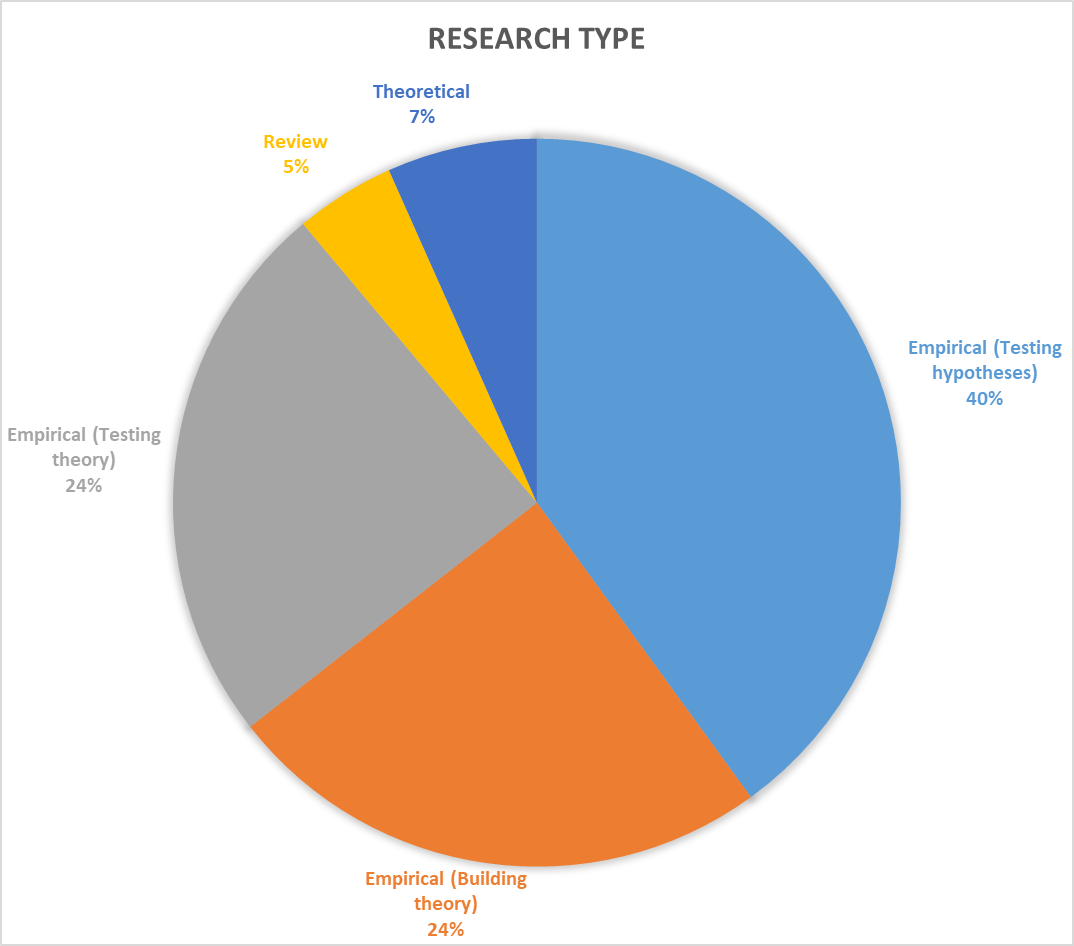 Descriptive Analysis – Research Topic
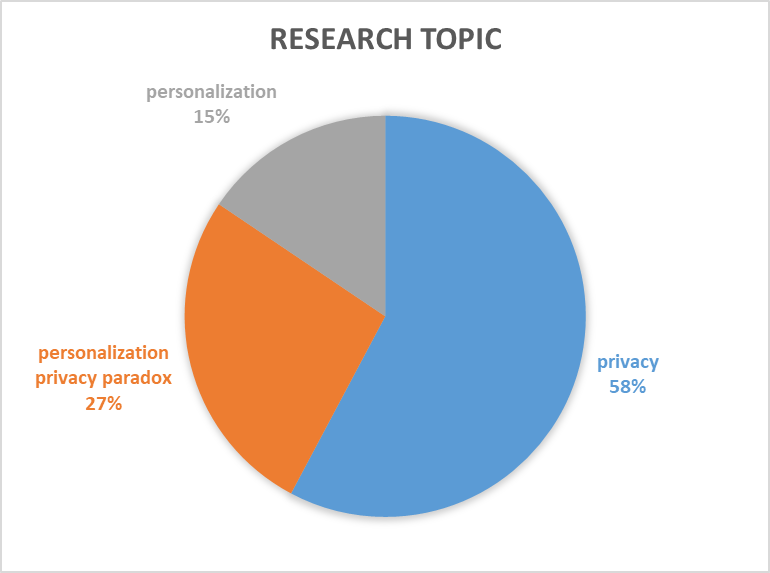 Descriptive analysis – Publication Year
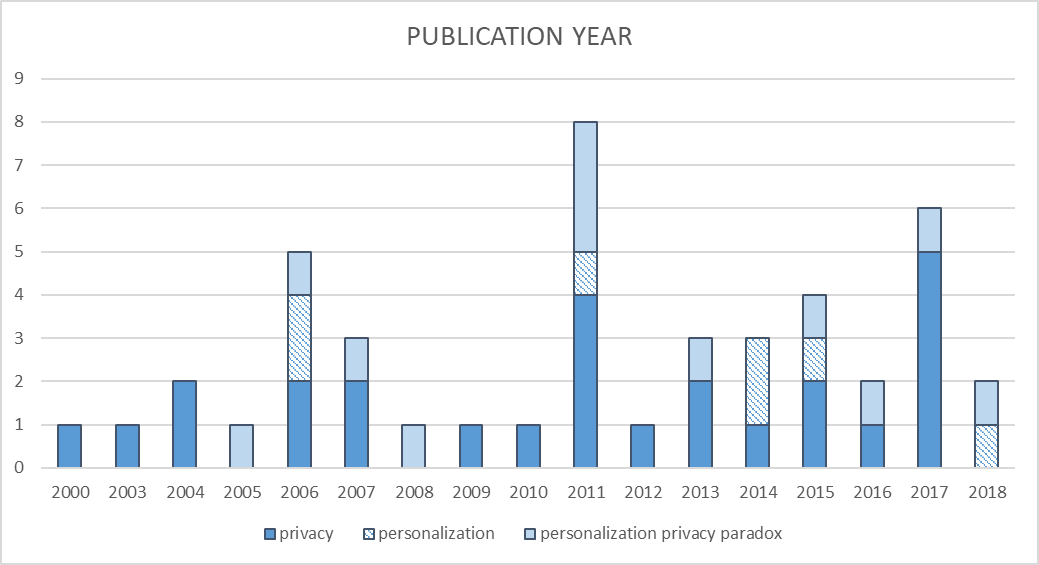 Privacy Theories
Framework: How Individuals Make Privacy Decisions
Context
(e.g. Internet searching, online shopping, medical information and emergent conditions)
General
Perceived Benefit
Usefulness
Personalized services
Financial benefits
Social benefits
Comparison
Decision
General Privacy Concerns
Inherent need for privacy 
Legislation and regulations
Knowledge
Perceived Cost 
(Contextual Privacy Concerns) 
Risk of data misuse(assessed by privacy policy, industry self-regulation) 
Trust 
Emotions
Suggestions from Empirical Findings
Privacy policy
Firms need to make privacy policy easy to access and understand 
If customers cannot understand a privacy policy easily, their perceived control will decrease, which leads to higher privacy concerns 
Usefulness/value
Firms should make their services appear as useful as possible to customers 
Privacy calculus: benefit vs. privacy concerns
Suggestions from Empirical Findings – Cont.
Emotion
Negative emotions of privacy concerns mostly come from worry and anxiety about the potential risk in losing control over personal information 
Firms need to convince customers that their data are managed in a transparent and well-designed manner  
Customers are more willing to share information with those they are familiar or consider trustworthy
Suggestions from Empirical Findings – Cont.
Context
Context-specific privacy concerns may override general privacy concerns 
Users have higher privacy concerns when using social media and debit cards than when using email and searching information on the Internet 
Experimental results show that users are more willing to share personal information in an emergency context than in non-urgent situations 
Higher privacy concerns about personal health information 
People with negative emotions toward health status, such as depression and anxiety, are more likely to share personal information
Conclusion
Systematic literature review used to understand personalisation-privacy paradox
Framework proposed based on theories and empirical findings
How Individuals Make Privacy Decisions
Suggestions provided for firms to deal with personalisation-privacy paradox
Make privacy policy easy to access and understand 
Improve usefulness and increase value 
Avoid negative emotions and maintain trustworthy image 
Understand the importance of context
Reference
Karwatzki, S., Dytynko, O., Trenz, M., Veit, D., 2017. Beyond the Personalization–Privacy Paradox: Privacy Valuation, Transparency Features, and Service Personalization. Journal of Management Information Systems 34, 369–400.
Lee, J.-M., Rha, J.-Y., 2016. Personalization-privacy paradox and consumer conflict with the use of location-based mobile commerce. Computers in Human Behavior 63, 453–462. https://doi.org/10.1016/j.chb.2016.05.056
Martin, K.D., Murphy, P.E., 2017. The role of data privacy in marketing. Journal of the Academy of Marketing Science 45, 135–155. https://doi.org/10.1007/s11747-016-0495-4
Tranfield, D., Denyer, D., Smart, P., 2003. Towards a methodology for developing evidence‐informed management knowledge by means of systematic review. British journal of management 14, 207–222.
White, T.B., 2004. Consumer disclosure and disclosure avoidance: A motivational framework. Journal of Consumer Psychology 14, 41–51.
Xu, H., Luo, X., Carroll, J.M., Rosson, M.B., 2011b. The personalization privacy paradox: An exploratory study of decision making process for location-aware marketing. Decision Support Systems 51, 42–52. https://doi.org/10.1016/j.dss.2010.11.017